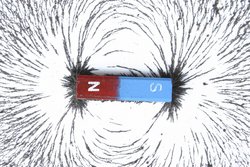 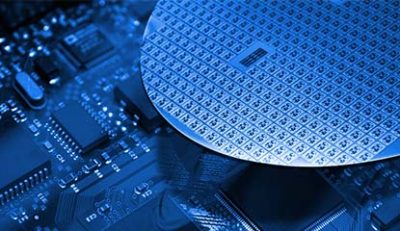 Moderne Experimentalphysik III Experimentelle Festkörperphysik
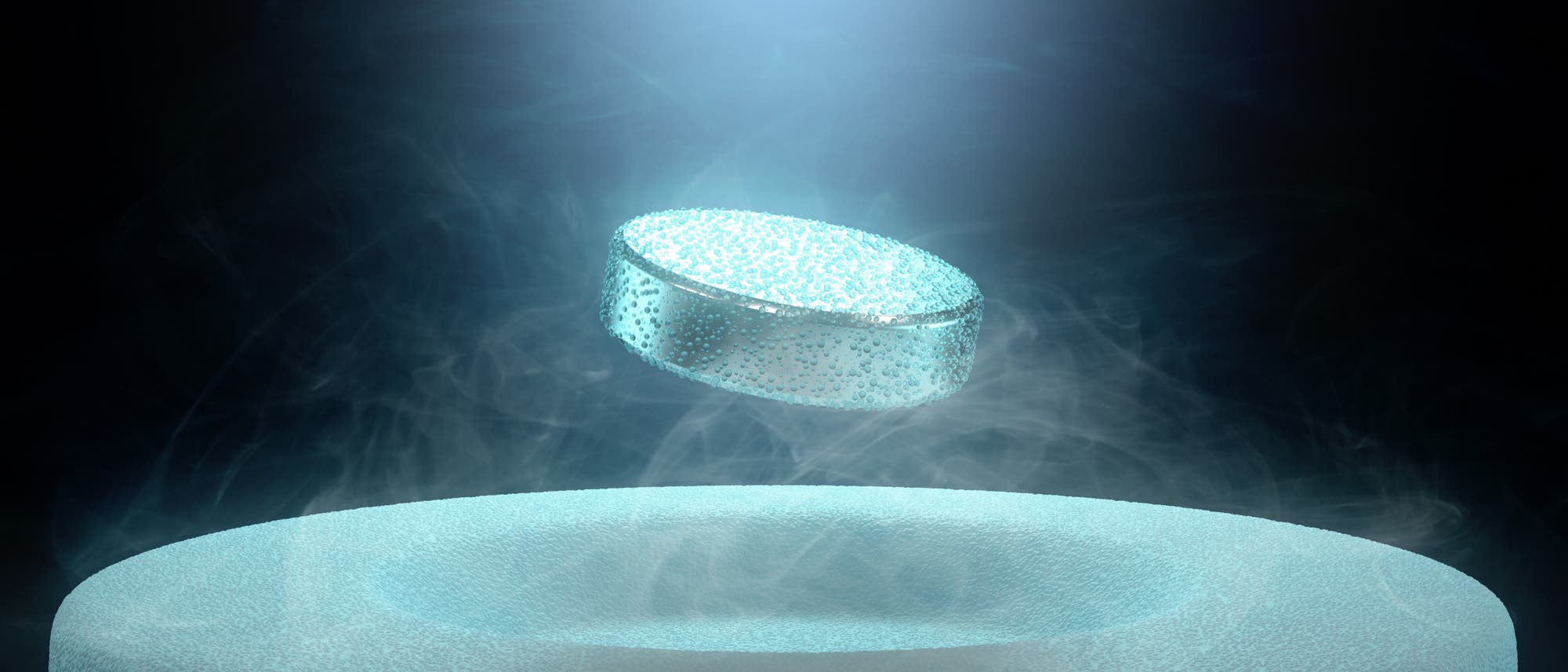 M-PHYS-106295, SoSe 2024
TTProf. Dr. Philip Willke, Physikalisches Institut
1
Wiederholung
Landau Diamagnetismus

Austauschwechselwirkung

Verschiedene Arten der Austauschwechselwirkung

Stoner Kriterium
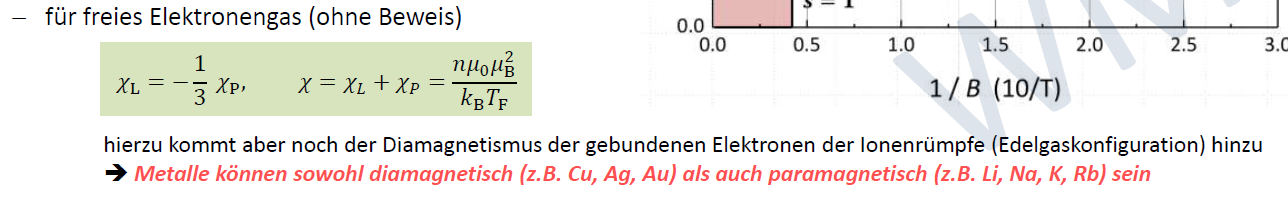 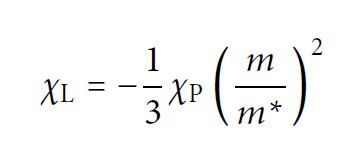 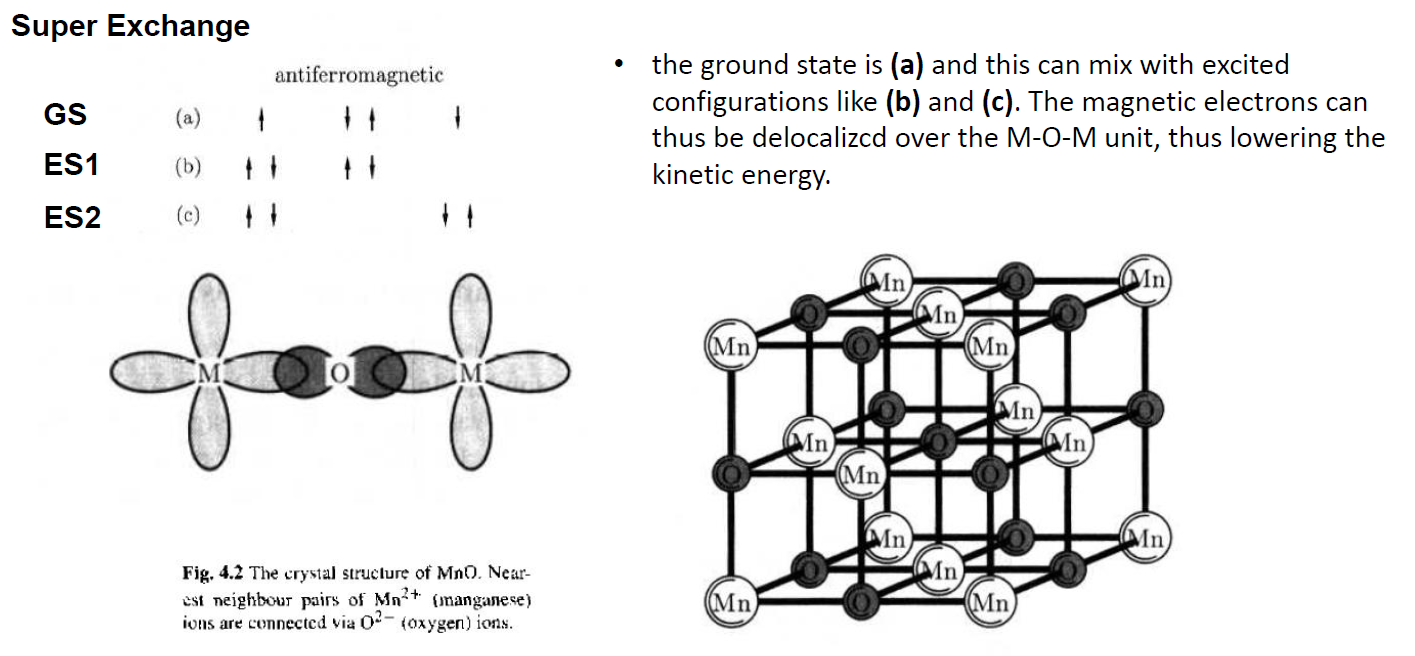 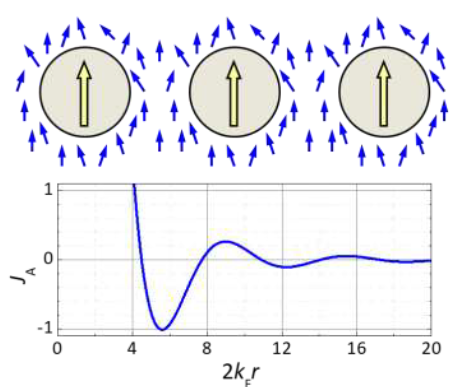 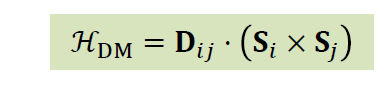 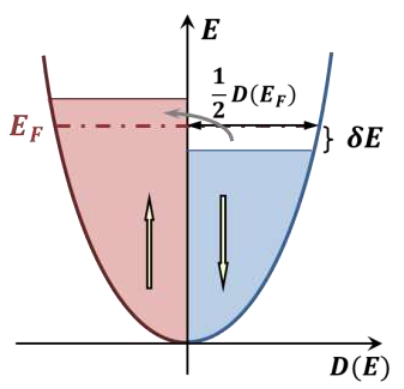 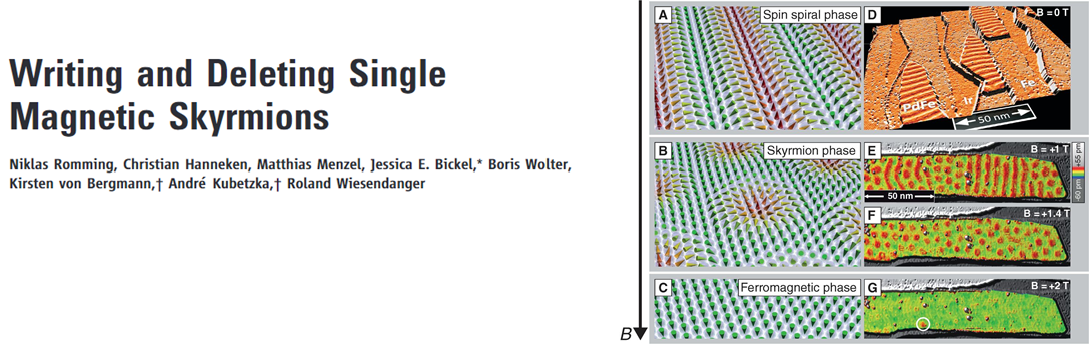 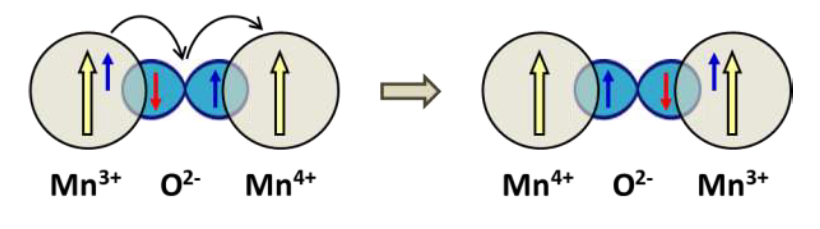 Lernziele
Das Austauschloch
Ferromagnetismus
Das Curie-Weiss Gesetz
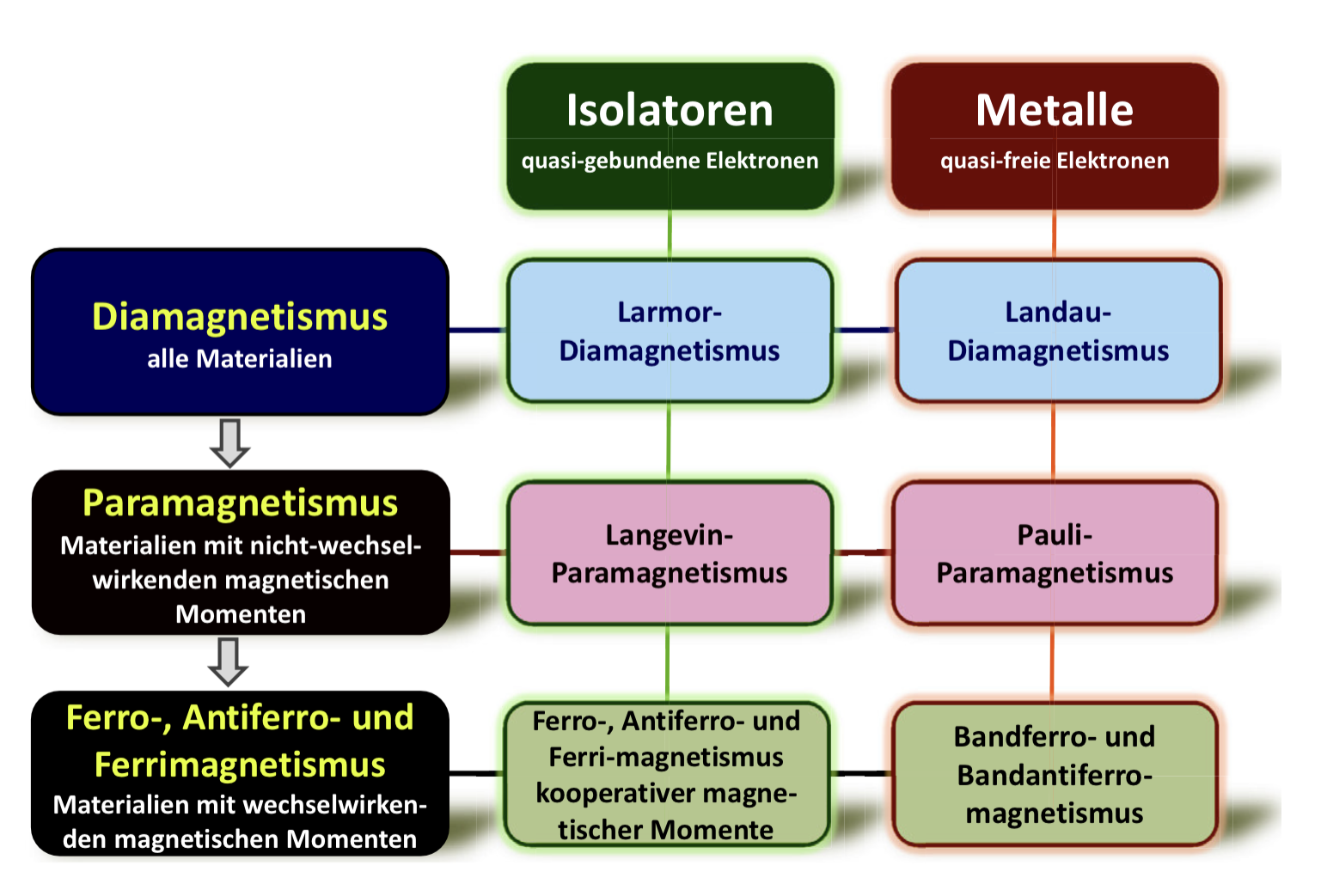 Kooperativer Magnetismus
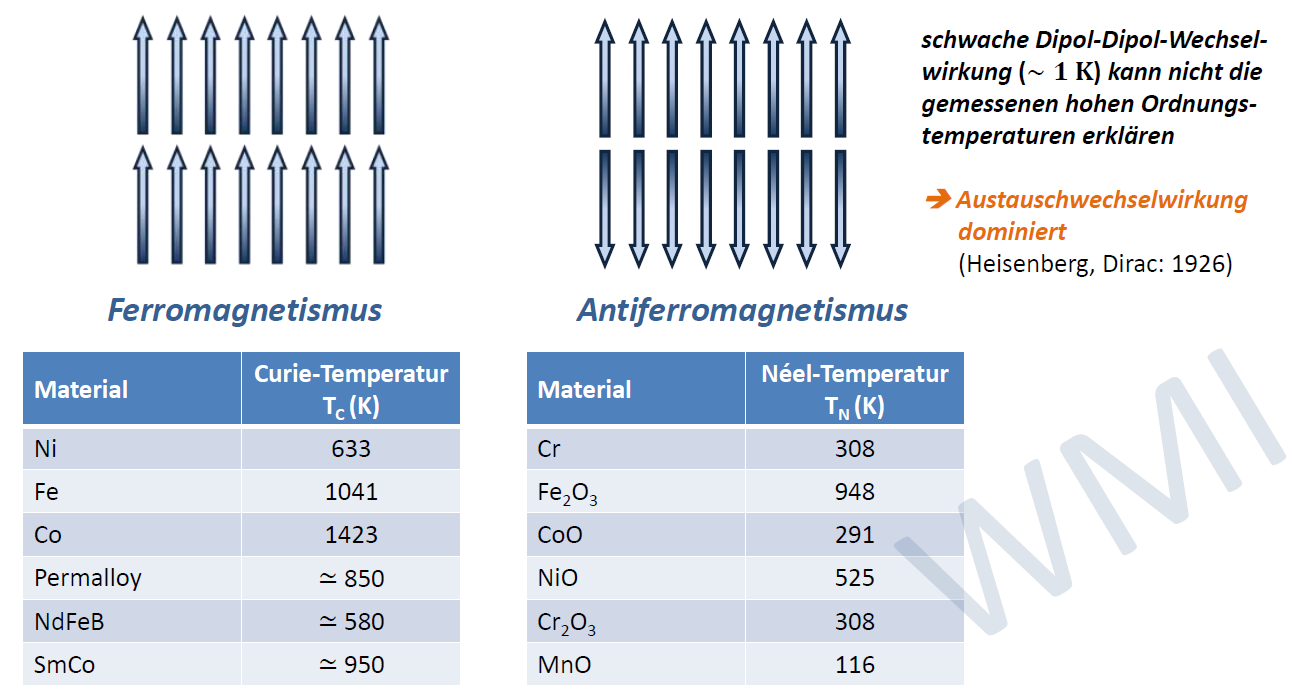 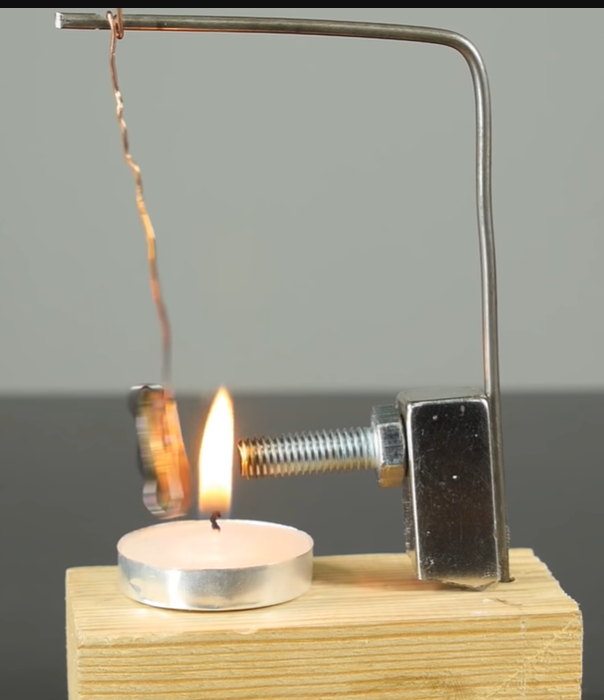 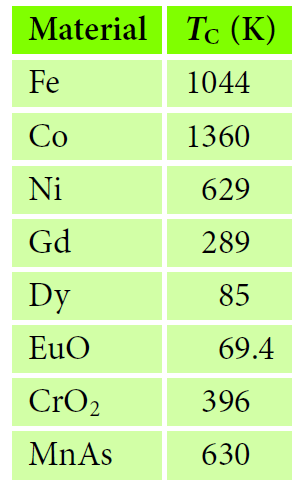 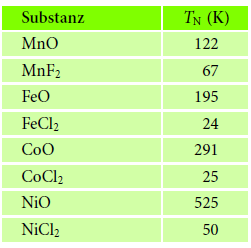 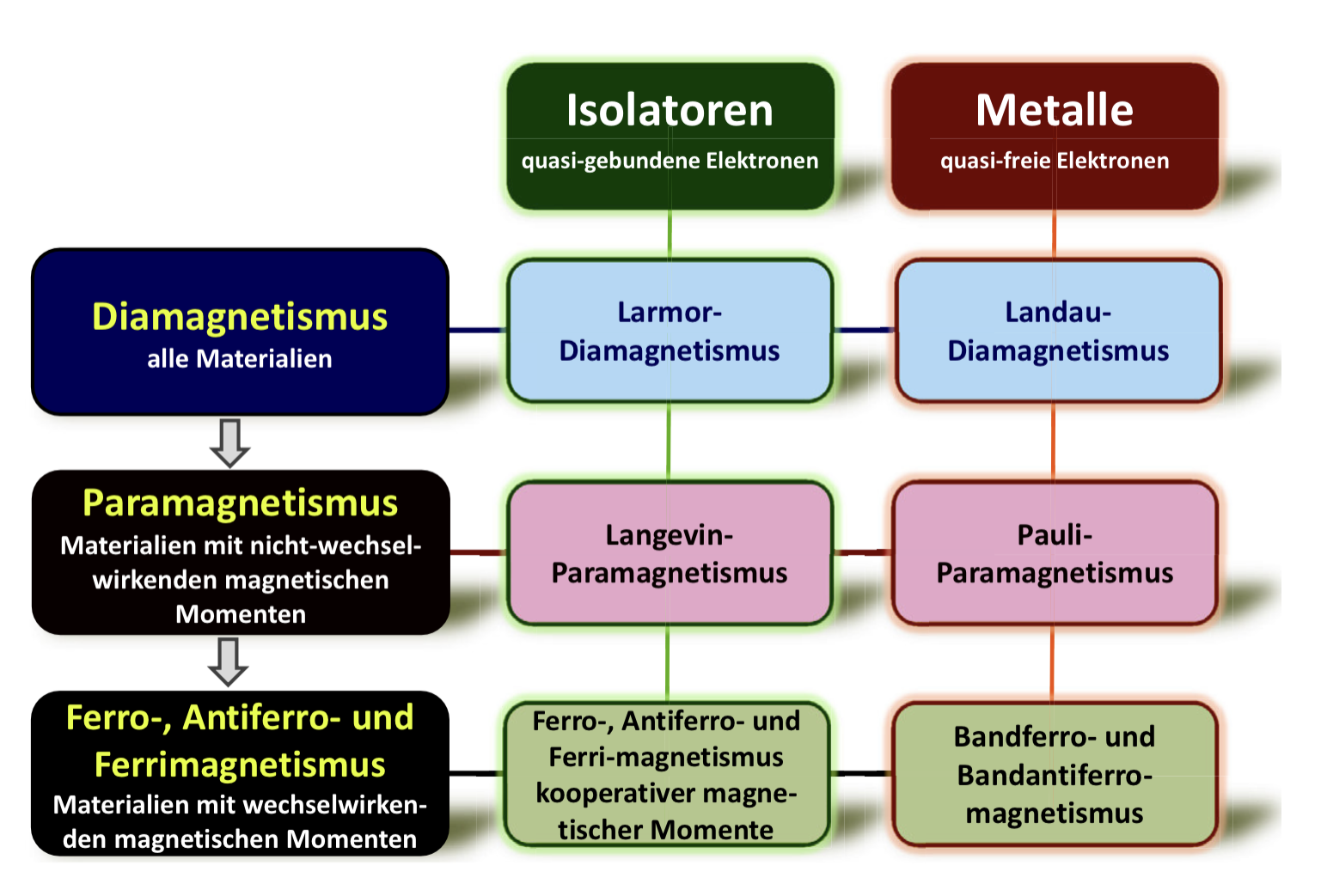 Curie-Gesetz
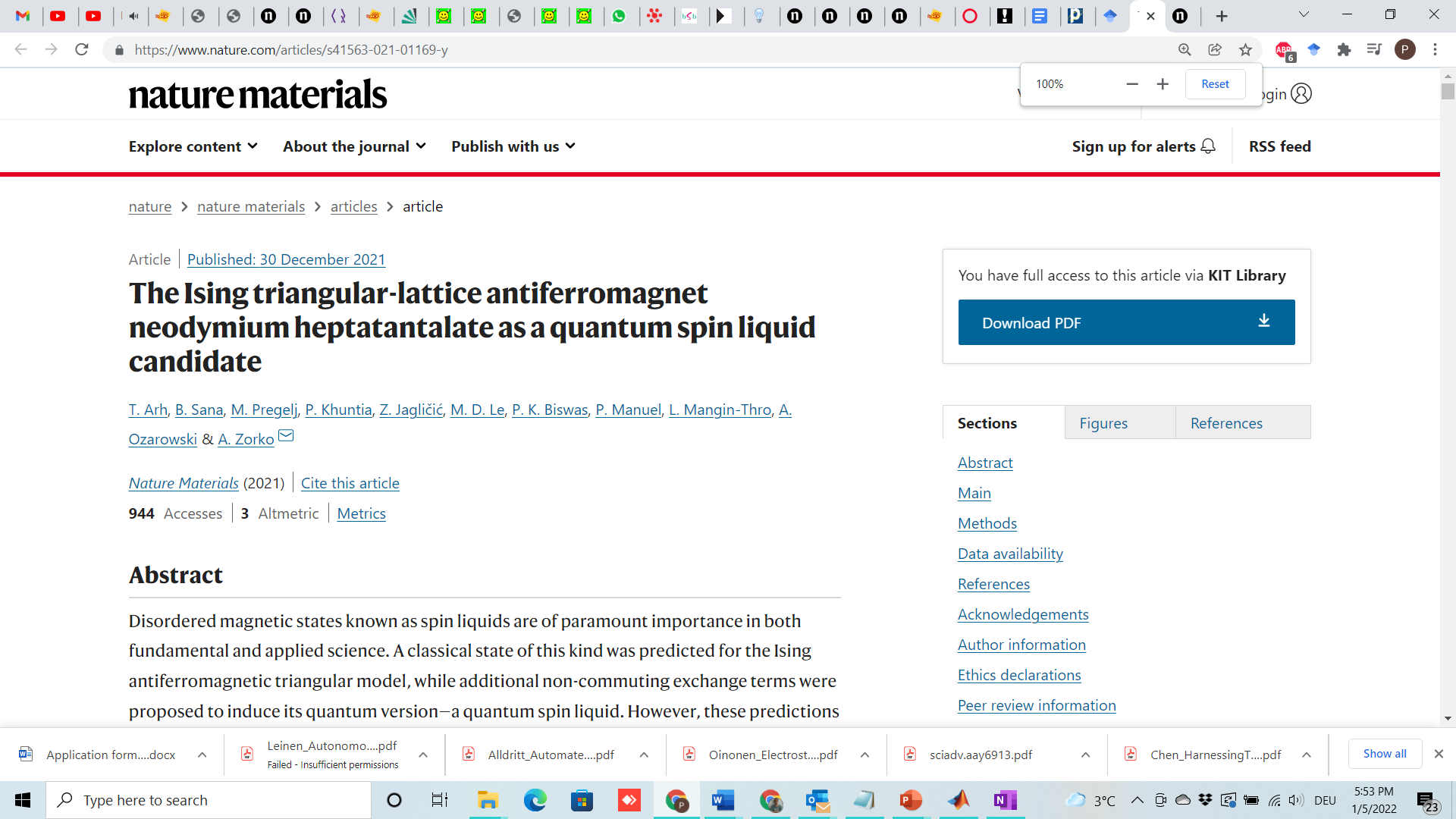 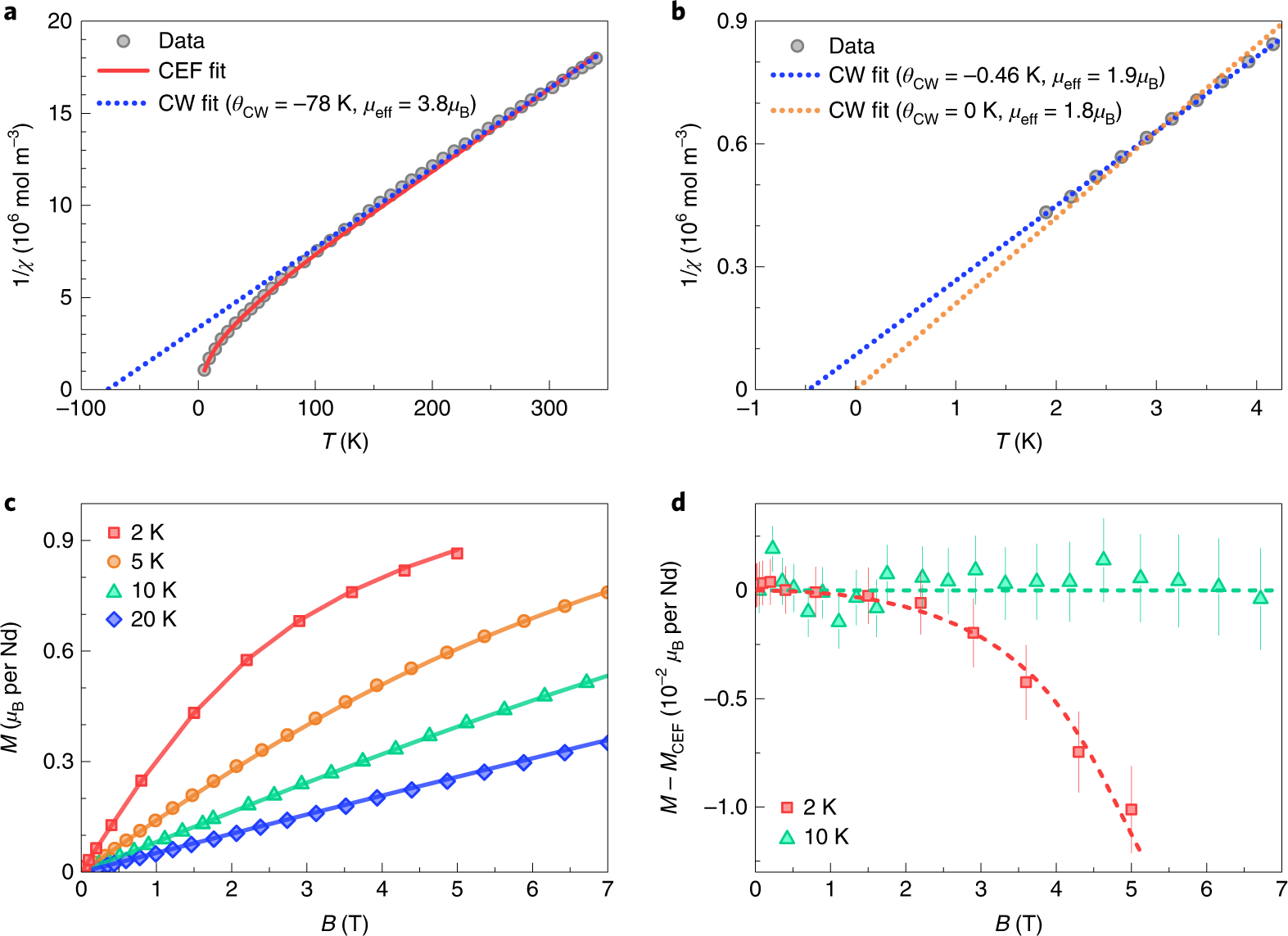 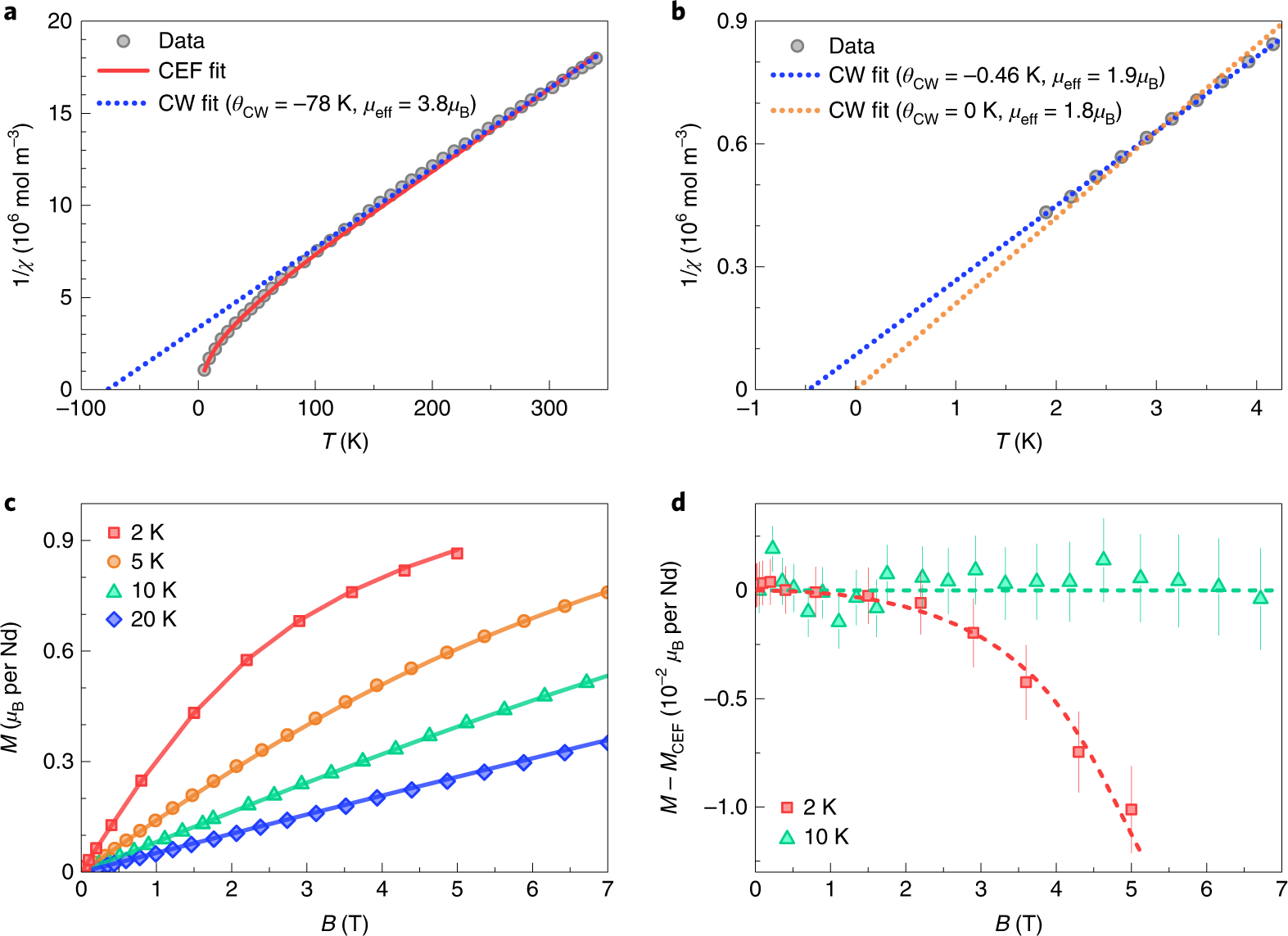 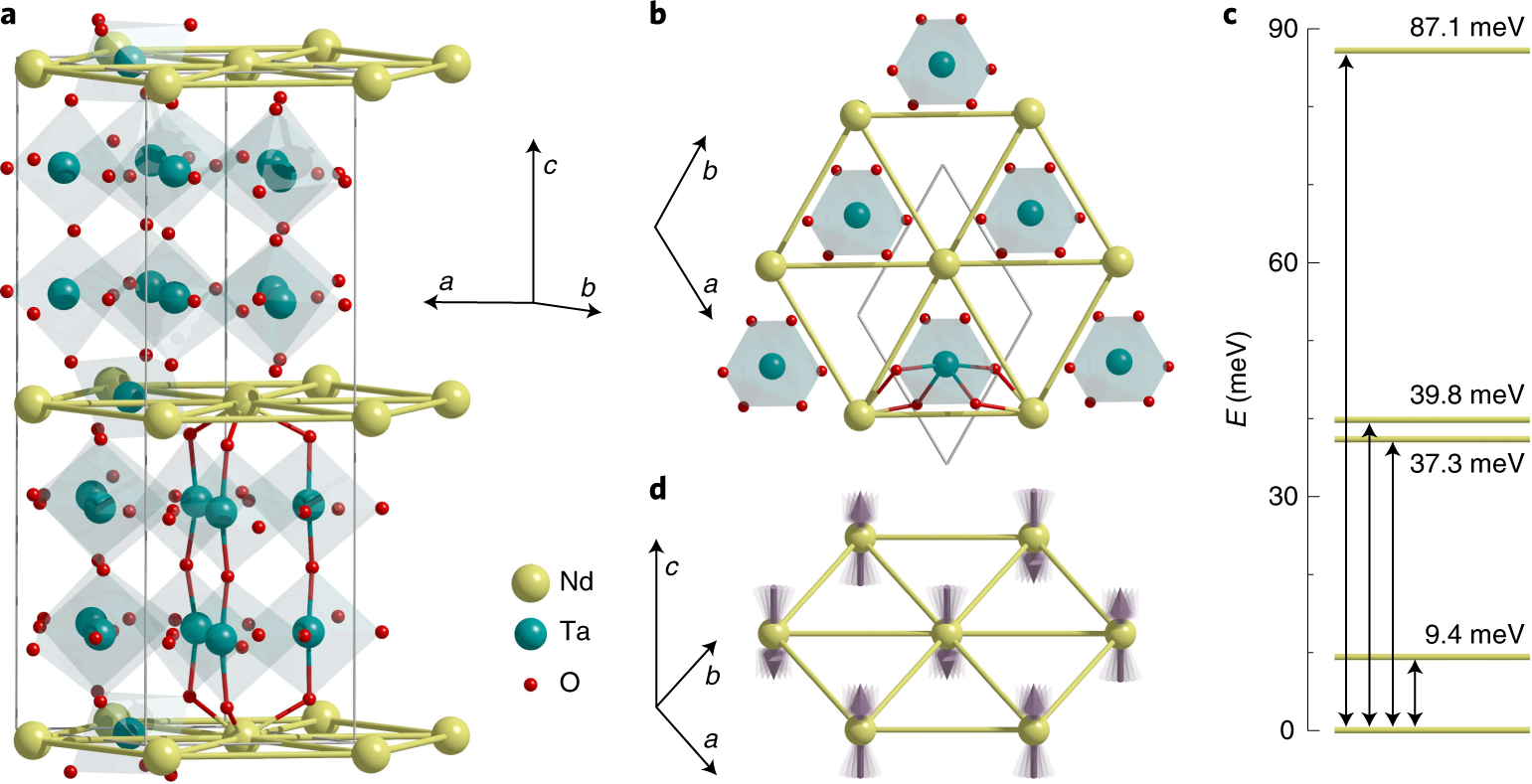 Methods
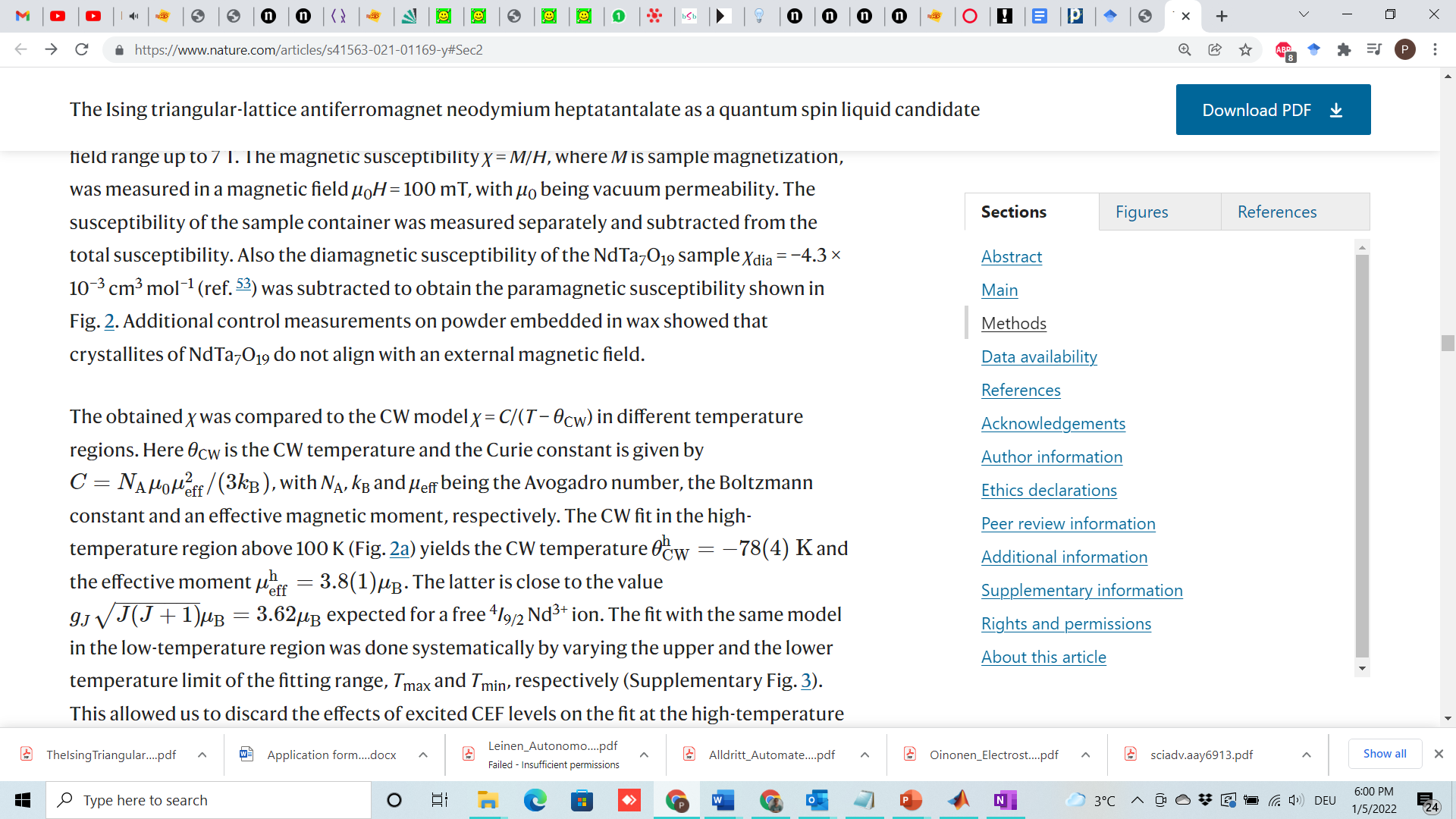 Das Austausch-Loch
• Austausch-Wechselwirkung zwischen freien Elektronen
Paarwellenfunktion von zwei Elektronen mit gleichem Spin  erfordert antisymmetrische Ortsfunktion
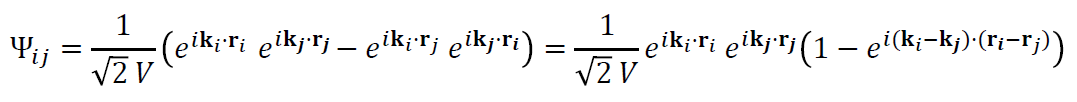 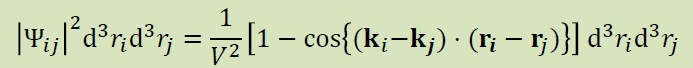 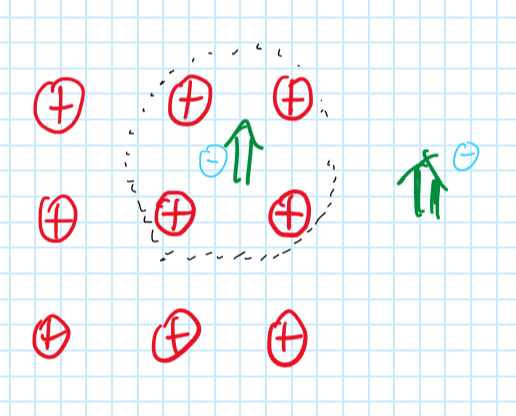  für ein Spin-↑ Elektron können andere Spin-↑ Elektronen wegen reduzierter Dichte Coulomb-Potenzial von Ionenrümpfen nicht effektiv abschirmen  Erhöhung der Bindungsenergie
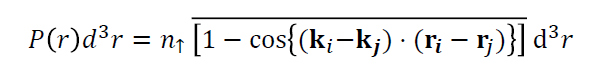 „k-gemittelt“
Das Austausch-Loch
effektive Elektronendichte 𝜌(𝑟) = 𝑒𝑃(𝑟), die Spin-↑ Elektronen sehen
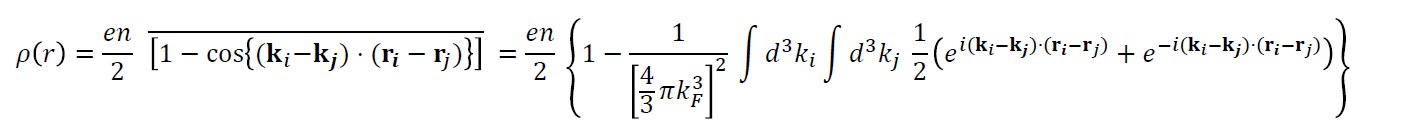 Lösen des Integrals ergibt:
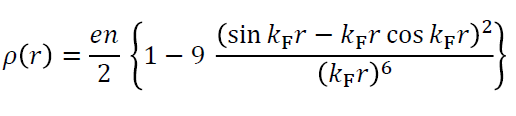 addieren der räumlich homogenen Elektronendichte 𝑒𝑛/2 der Spin-↓ Elektronen
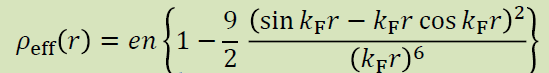 reduzierte Dichte der Spin-↑ Elektronen in der unmittelbaren Umgebung eines Spin-↑ Elektrons
 Austauschloch
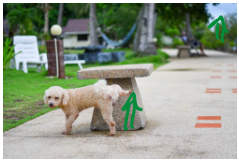 Das Austausch-Loch
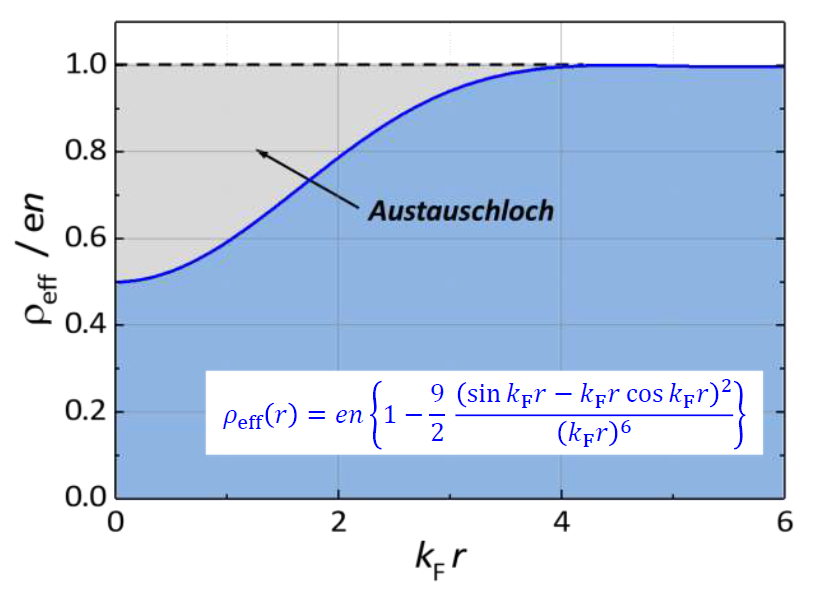 Aufgrund der Austauschwechselwirkung ist die Elektronendichte der Elektronen mit gleicher Spin-Richtung in unmittelbarer Umgebung reduziert.

Jedes Elektron bohrt sich sozusagen ein „Austauschloch“ in die Elektronendichte gleicher Spin-Richtung.

Austauschloch ist kollektiver Effekt von allen
Elektronen (Mittelung über gesamte Fermi-Kugel)
energetische Betrachtung: 
Absenkung der Coulomb-Energie durch reduzierte Abschirmung

(ii) Erhöhung der kinetischen Energie durch Lokalisierung im Austauschlock
Welcher Beitrag dominiert??
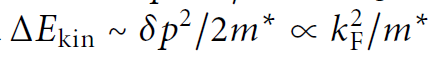 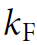 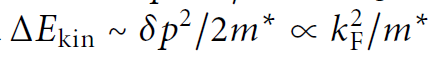 Stoner Kriterium
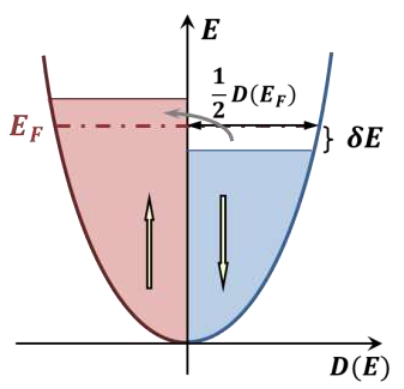 einfaches Modell zur Diskussion der Entstehung einer endlichen Magnetisierung in einem freien Elektronengas

Austausch führt zu Änderung der Energie der Spin-↑ und Spin-↓ Elektronen
𝑈 = charakteristische Energie, die wir aufgrund der Austauschkopplung für ein Elektronenpaar mit
parallelem Spin gewinnen (z.B. dadurch, das diese Elektronen nicht am selben Platz sein dürfen)
Stoner-Kriterium
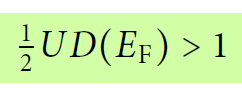 Ist die Stoner-Bedingung erfüllt, ist es für das Elektronengas vorteilhaft, seine Spins parallel auszurichten, da die damit verbundene Erhöhung der kinetischen Energiedichte durch die Absenkung der potenziellen Energiedichte überkompensiert wird.
Kooperativer Magnetismus
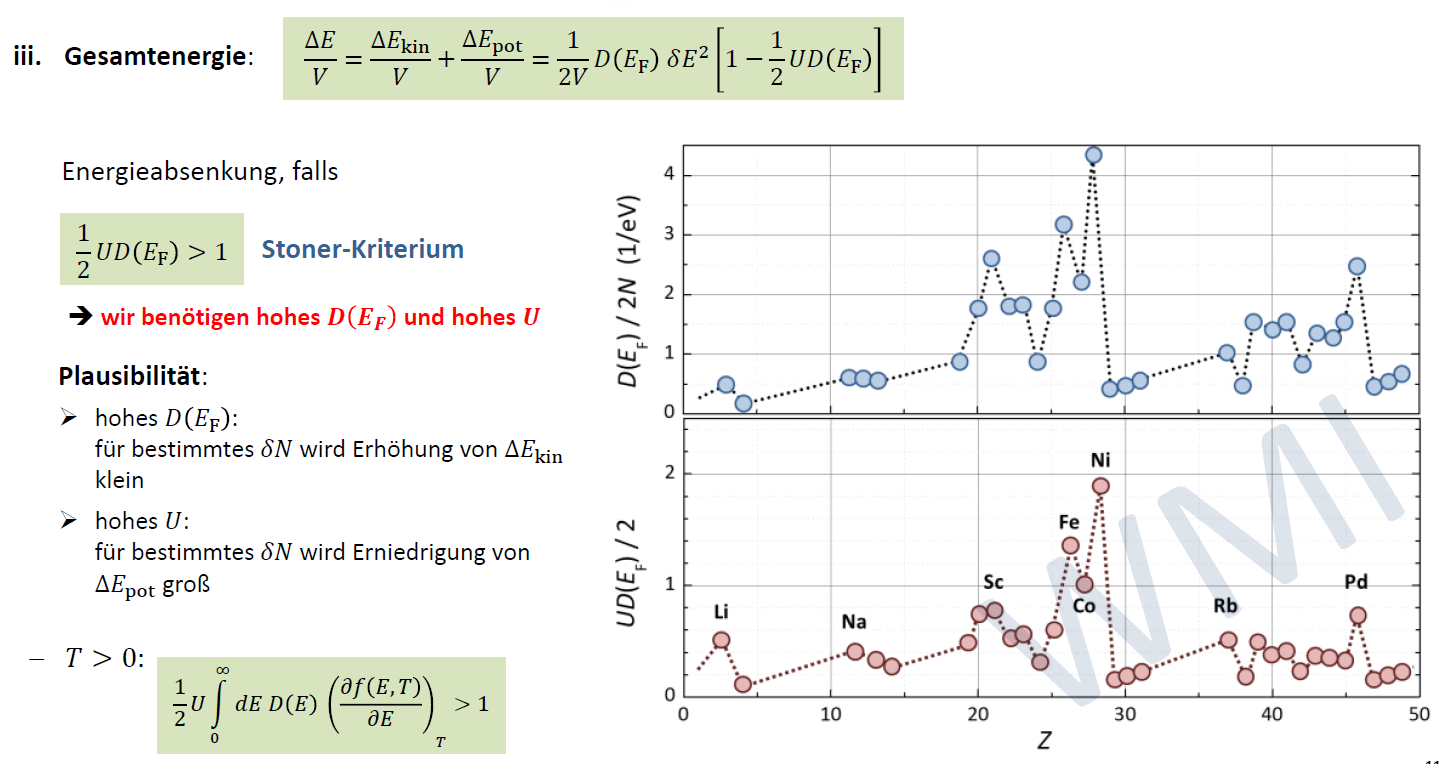 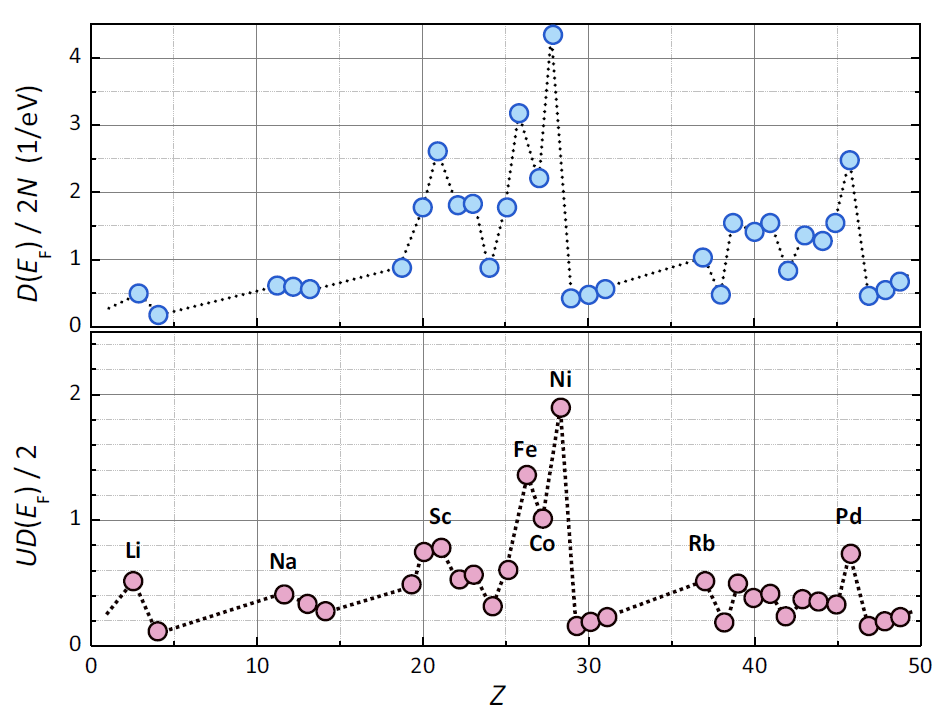 Suszeptibilität:
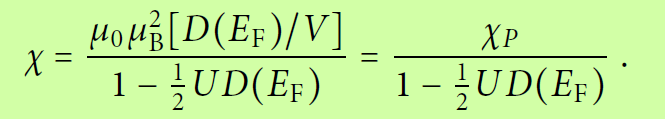 Kooperativer Magnetismus
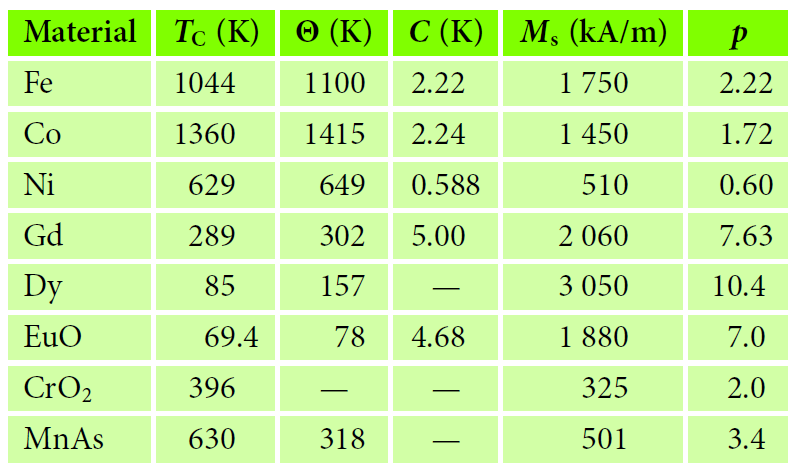 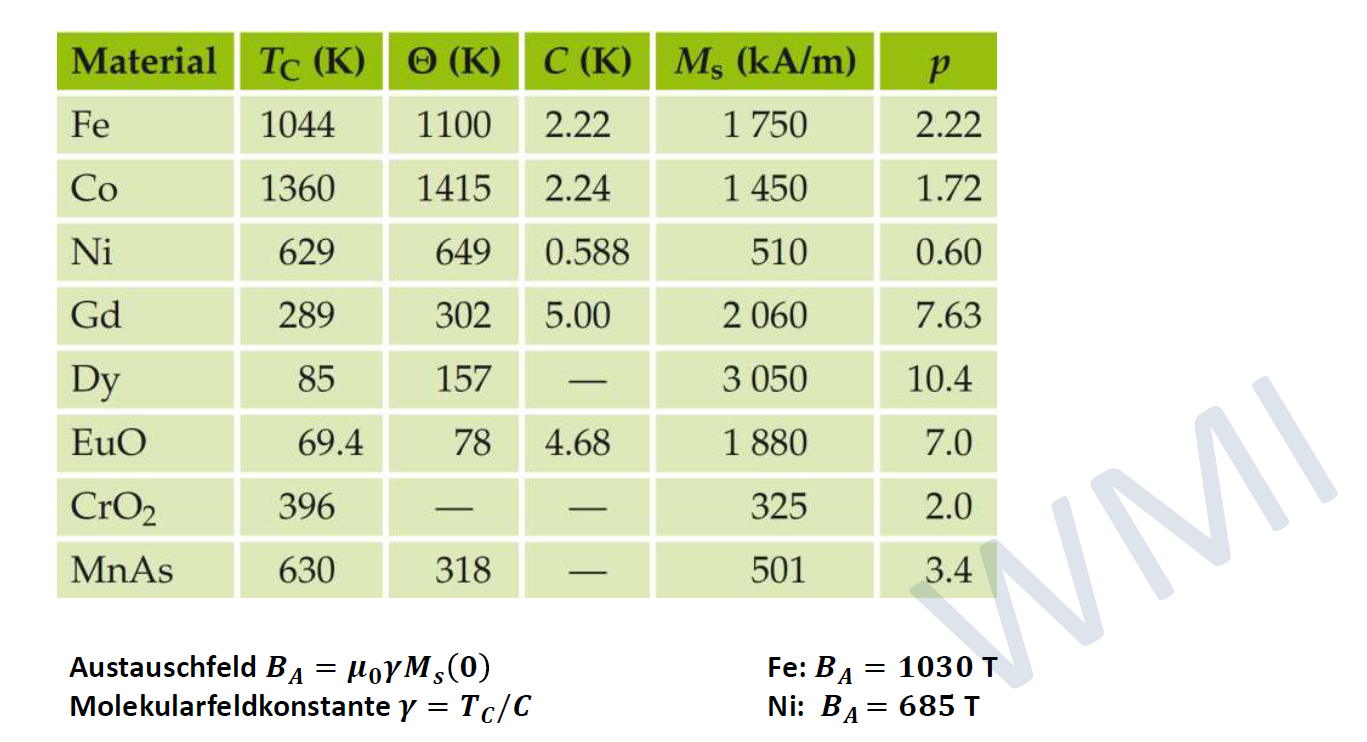 Magnetische Ordnungphänomene
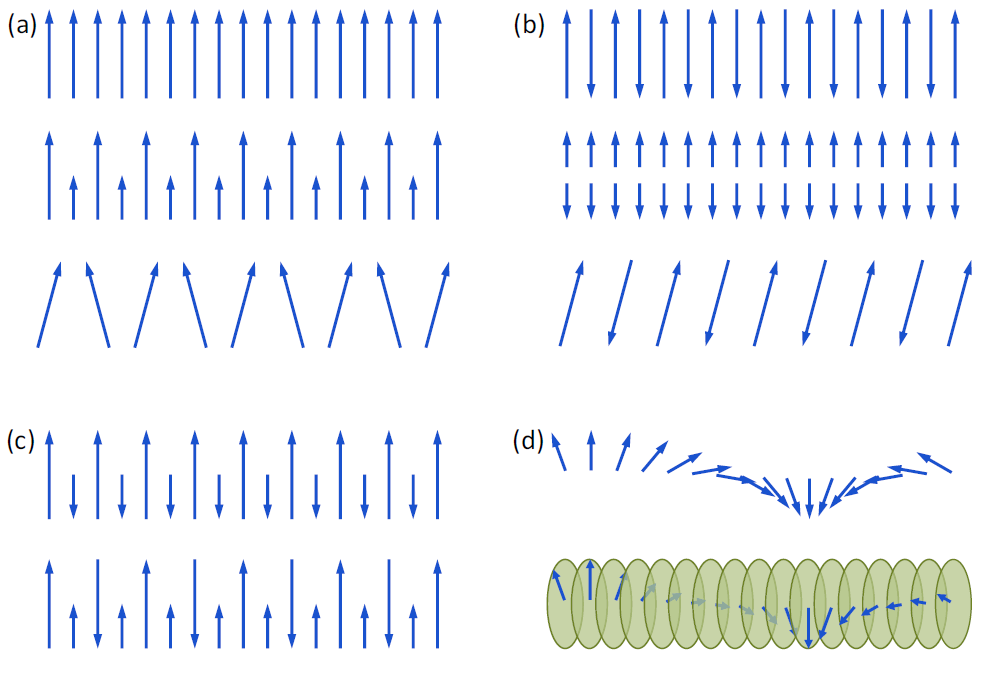 Magnetische Ordnungphänomene
• Diskussion von ferro-, antiferro- und ferrimagnetischer Ordnung
Verwendung starker Vereinfachungen:
z.B. Molekularfeld-Näherung
Beschreibung der Wechselwirkung eines
magnetischen Moments mit allen
anderen durch ein mittleres
Austausch- oder Molekularfeld
(Pierre Weiss, 1907)
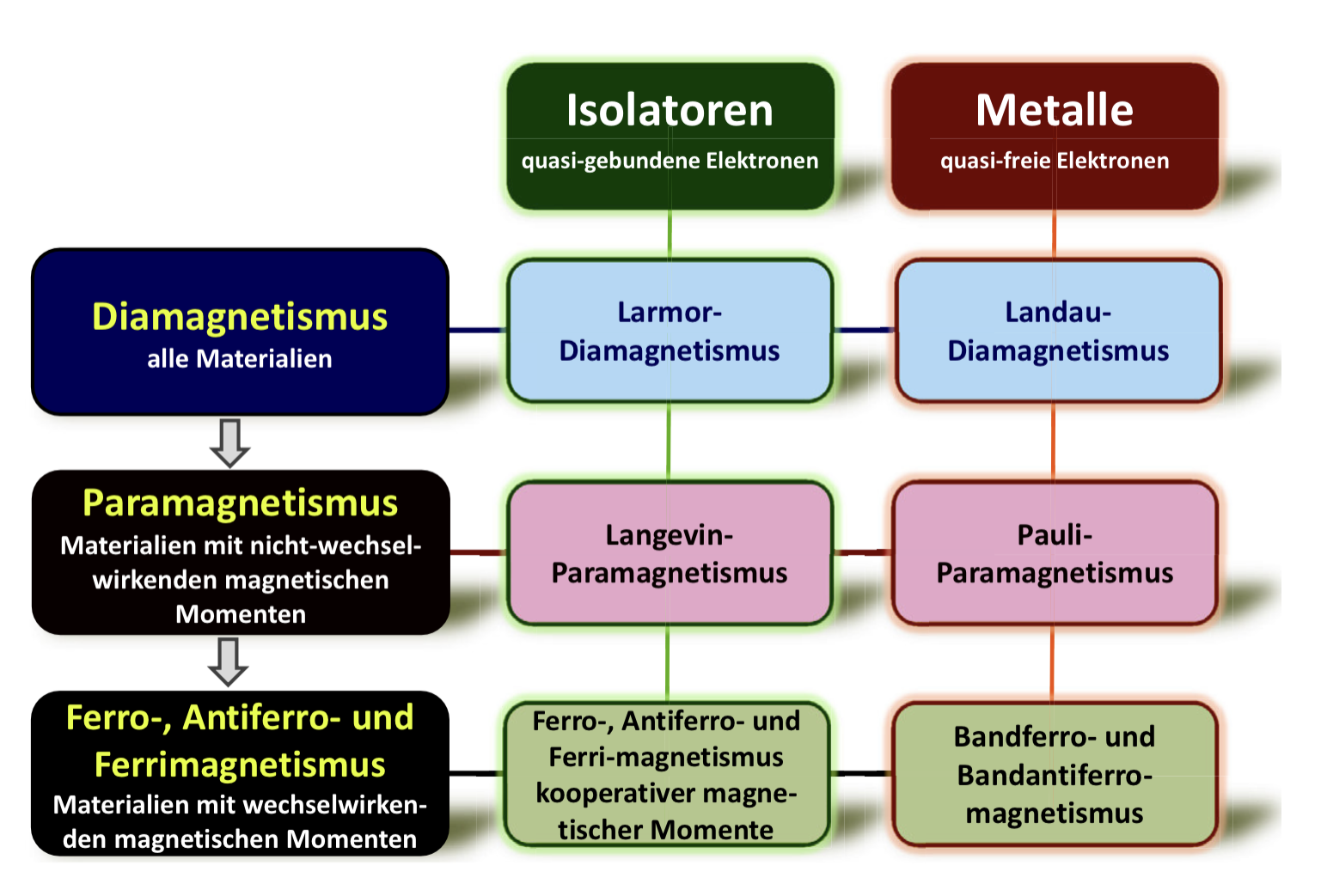 Welche Magnetfeld- und Temperaturabhängigkeit
haben die Ordnungsphänomene?
Ferromagnetismus
Beschreibung ferromagnetischer Ordnung im Rahmen der Molekularfeld-Näherung
Annahmen:
 gebundene Elektronen
 Heisenberg-Modell mit nur nächster Nachbar-Wechselwirkung
 Austauschenergie des 𝑖-ten Gitteratoms mit seinen 𝑧 nächsten Nachbarn
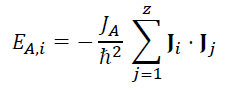 Übergang zur Molekularfeld-Näherung (“Mean Field Theory”)
 ersetzen von 𝐉𝑗 durch den Mittelwert 𝐉𝑗
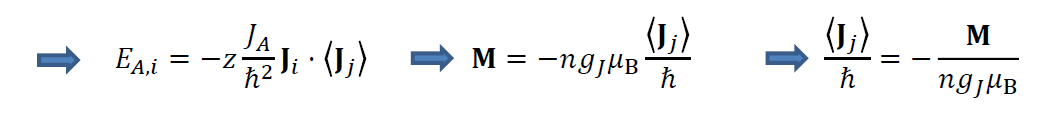 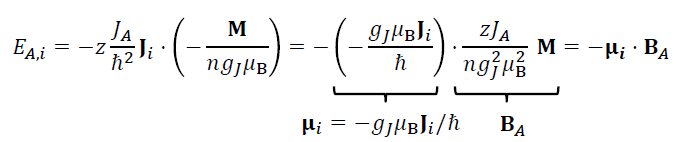 Ferromagnetismus
- Austauschfeld oder Molekularfeld 𝐁𝐀
𝐁A ist fiktives Magnetfeld
 kann nicht gemessen werden, geht nicht in Maxwell-Gleichungen ein, …
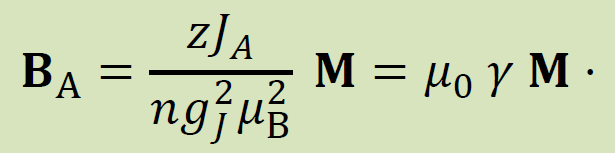 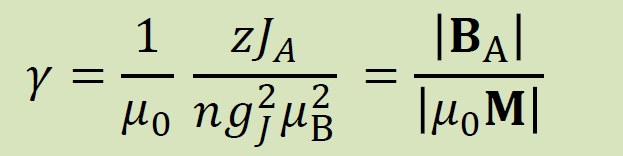 𝐁A ist proportional zu 𝑀,
Proportionalitätskonstante 𝜸 = Molekularfeldkonstante
- Interpretation von fiktivem Austauschfeld
 𝑩𝑨 entspricht demjenigen Magnetfeld, das für nichtwechselwirkende magnetische Momente denselben Ordnungsgrad erzeugen würde, wie die tatsächlich vorhandene Austauschwechselwirkung zwischen den Momenten

- Vorteil von fiktivem Austauschfeld
 wenn wir zusätzliches externes Feld 𝑩𝐞𝐱𝐭 anlegen, können wir so tun, als ob insgesamt eine effektives Magnetfeld 𝑩𝐞𝐟𝐟 = 𝑩𝐞𝐱𝐭 + 𝑩𝐀 wirkt
Ferromagnetismus
• Ferromagnet in äußerem Magnetfeld (Molekularfeld-Näherung)
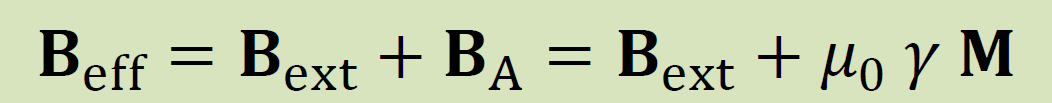 wir behandeln Ferromagnet als System nichtwechselwirkender Momente mit Dichte 𝑛 in zusätzlichem Molekularfeld  Magnetisierung ist durch Brillouin-Funktion 𝑩𝑱 gegeben
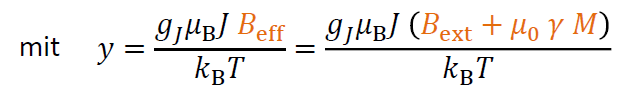 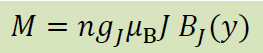 Problem: 𝑀 und 𝜒 können nicht als Funktion von 𝑇 und 𝐵ext ermittelt werden, da 𝑀 jetzt auch im Argument der Brillouin-Funktion steht
 grafische Lösung anhand von zwei Bestimmungsgleichungen für 𝑴
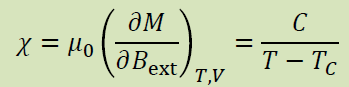 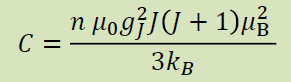 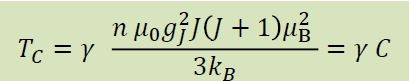 Ferromagnetismus
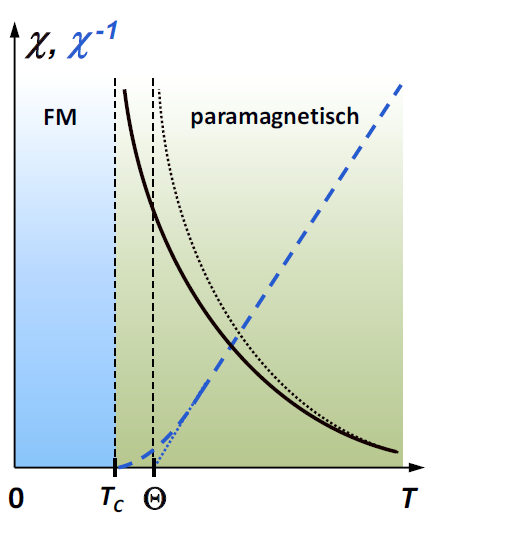 • Vergleich von Curie-Weiss-Gesetz mit experimentellen Befunden
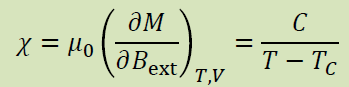 Curie-Weiss-Gesetz
- experimentelle Befunde:
Suszeptibilität 𝜒 folgt Curie-Weiss-Gesetz, allerdings mit
paramagnetischer Curie-Temperatur Θ



 Θ ist Maß für die Stärke der WW zwischen magnetischen Momenten
 WW ist auch für 𝑇 > 𝑇𝐶 vorhanden
 Ordnungstemperatur 𝑇𝐶 < Θ  Relevanz von Fluktuationen nahe an Phasenübergang, reduzieren 𝑇𝐶
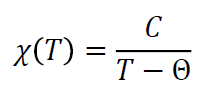 Magnetische Ordnung
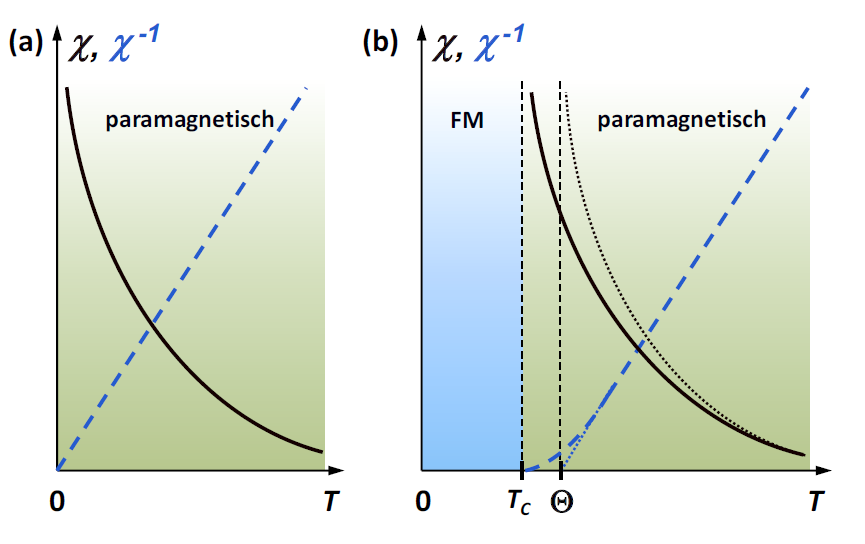 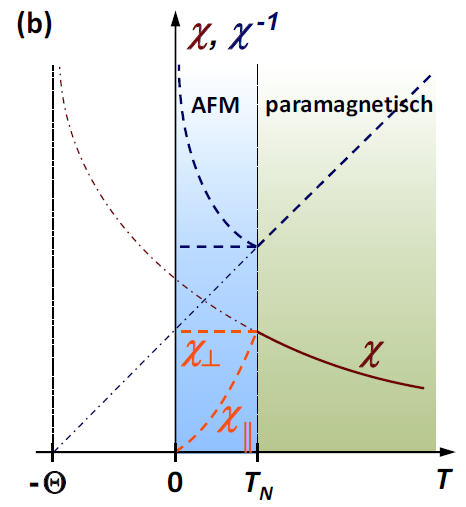 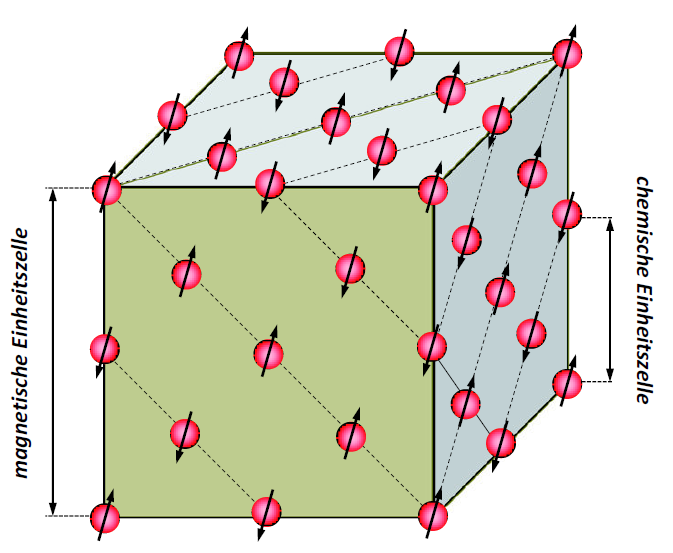 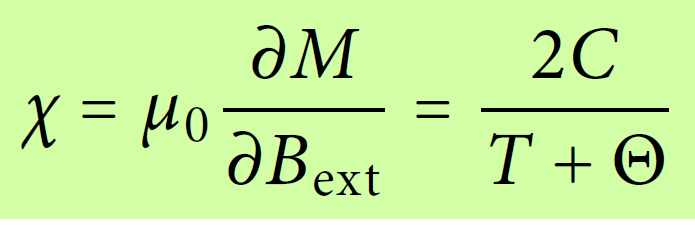 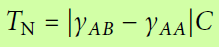 Magnetische Ordnung
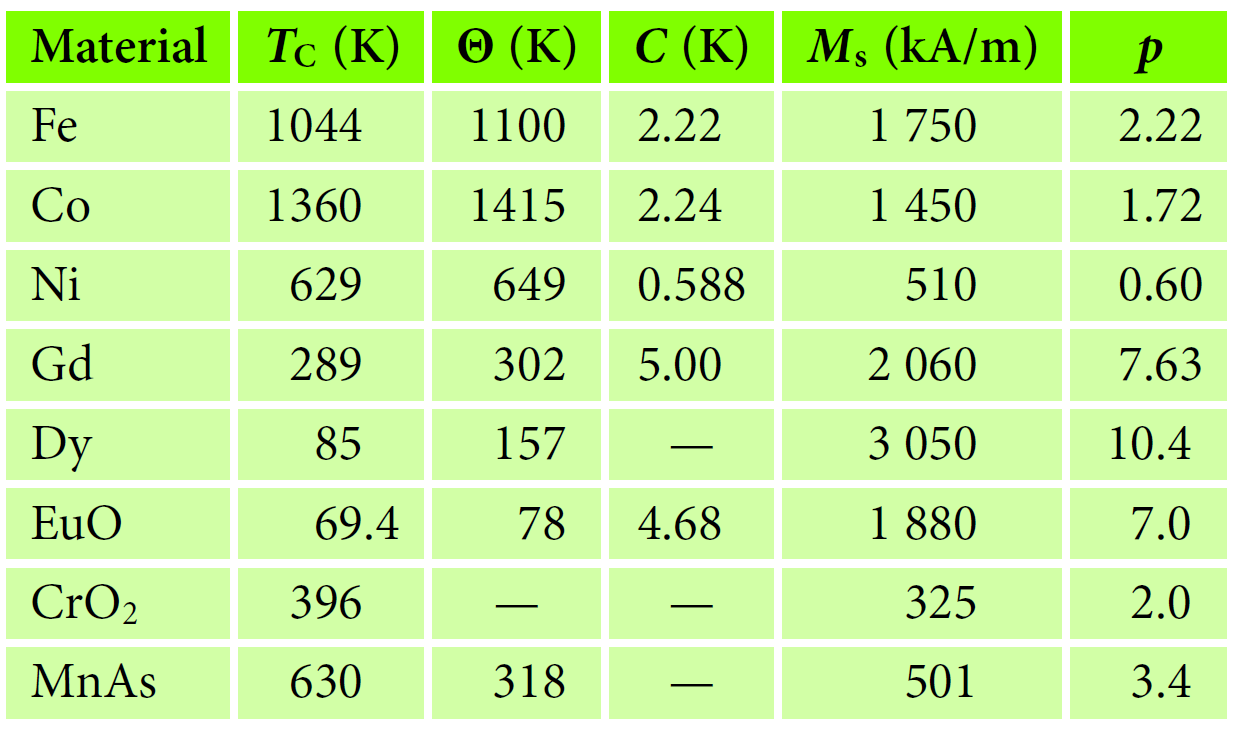 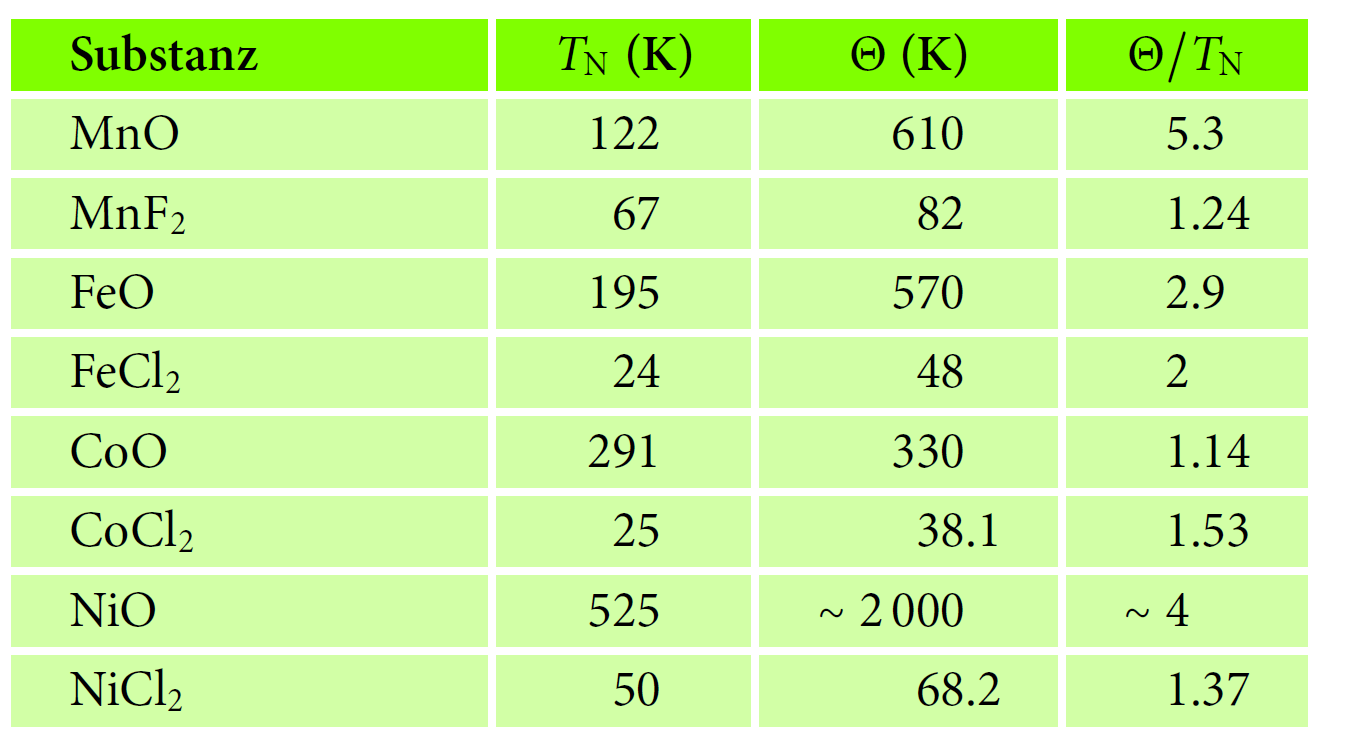 Bandferromagnetismus
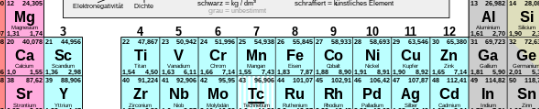 Beispiel Nickel

Ni hat ein Elektron weniger als Cu (volle 3d-
Schale plus ein 4s-Elektron):

- im paramagnetischen Zustand kommt
Elektron zu 46% aus 4s- und zu 54% aus 3d-
Schale

- im ferromagnetischen Zustand liegen 0.54
Löcher alle im Spin-↓ Band

 effektives magnetisches Moment pro
Ni-Atom:
𝑀𝑠 /𝑛 = 0.54 𝑔𝐽𝜇B𝐽 ≃ 1.2 𝜇B𝐽
param.
ferrom.
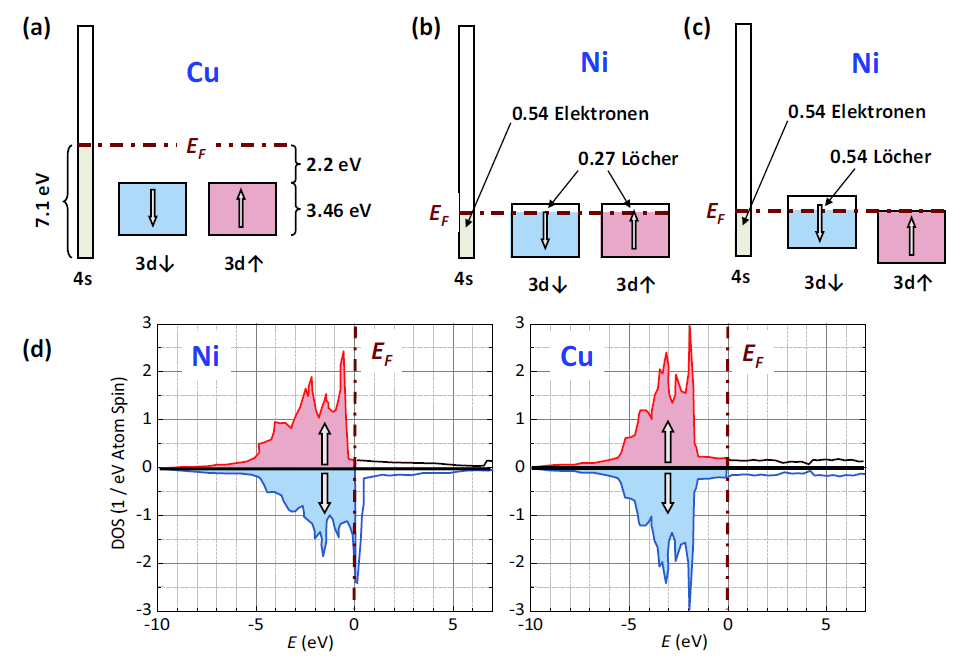 Magnetismus
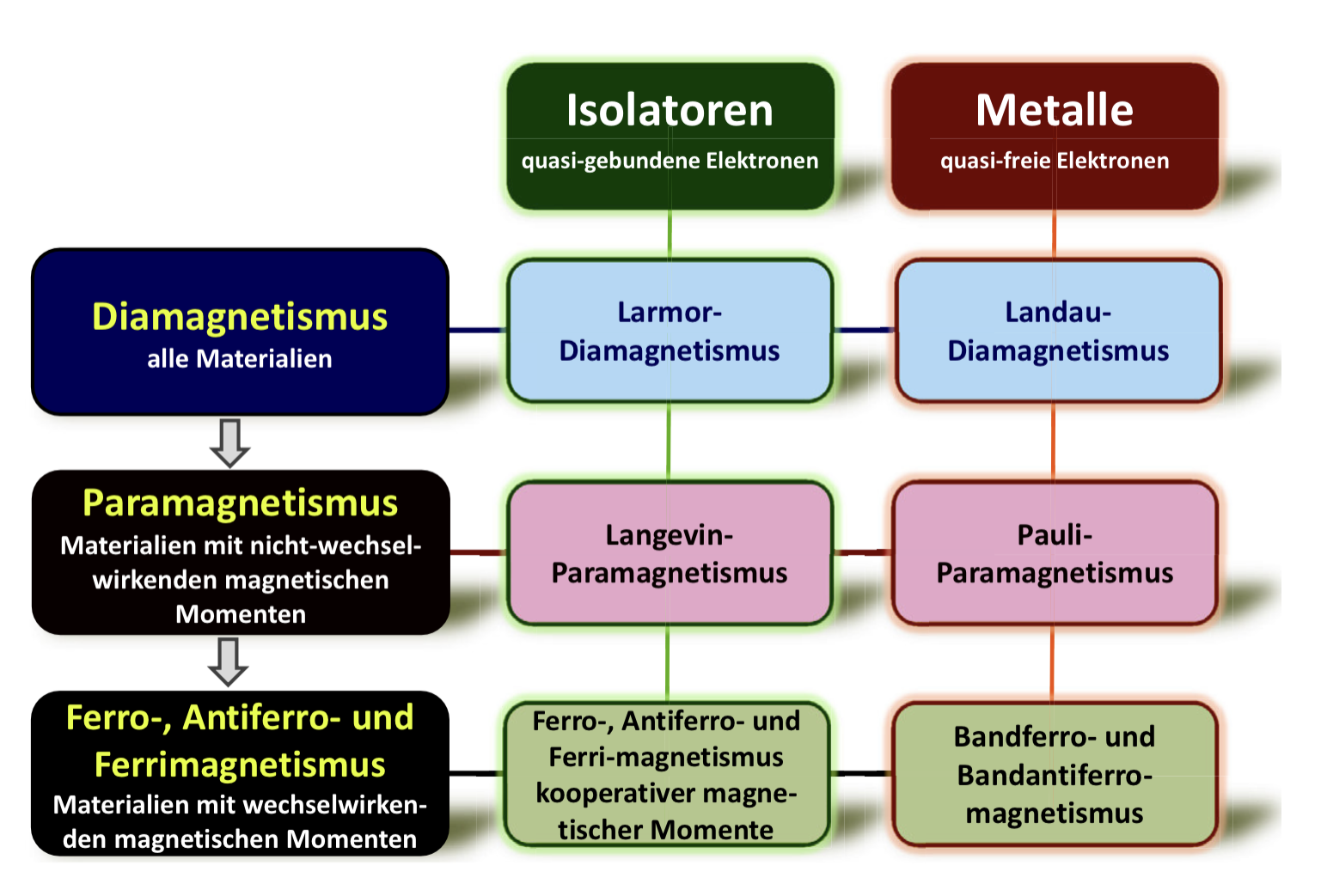 Zugabe
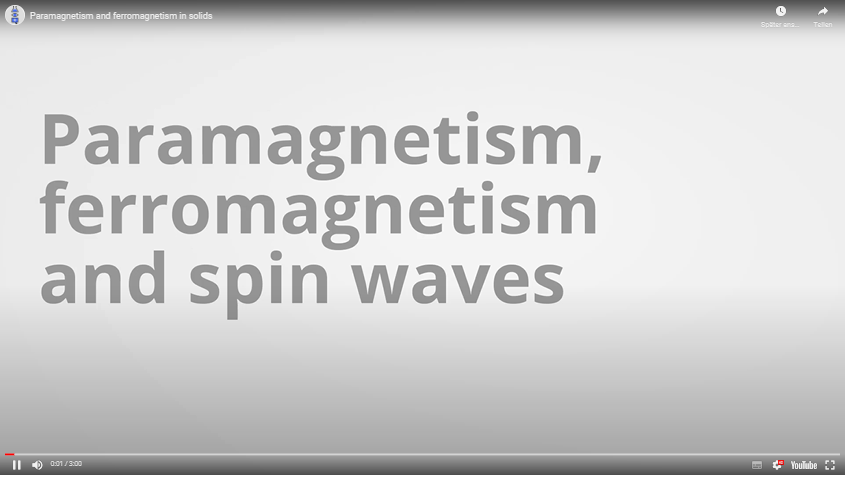 https://toutestquantique.fr/en/para-ferromagnetism/
Kooperativer Magnetismus
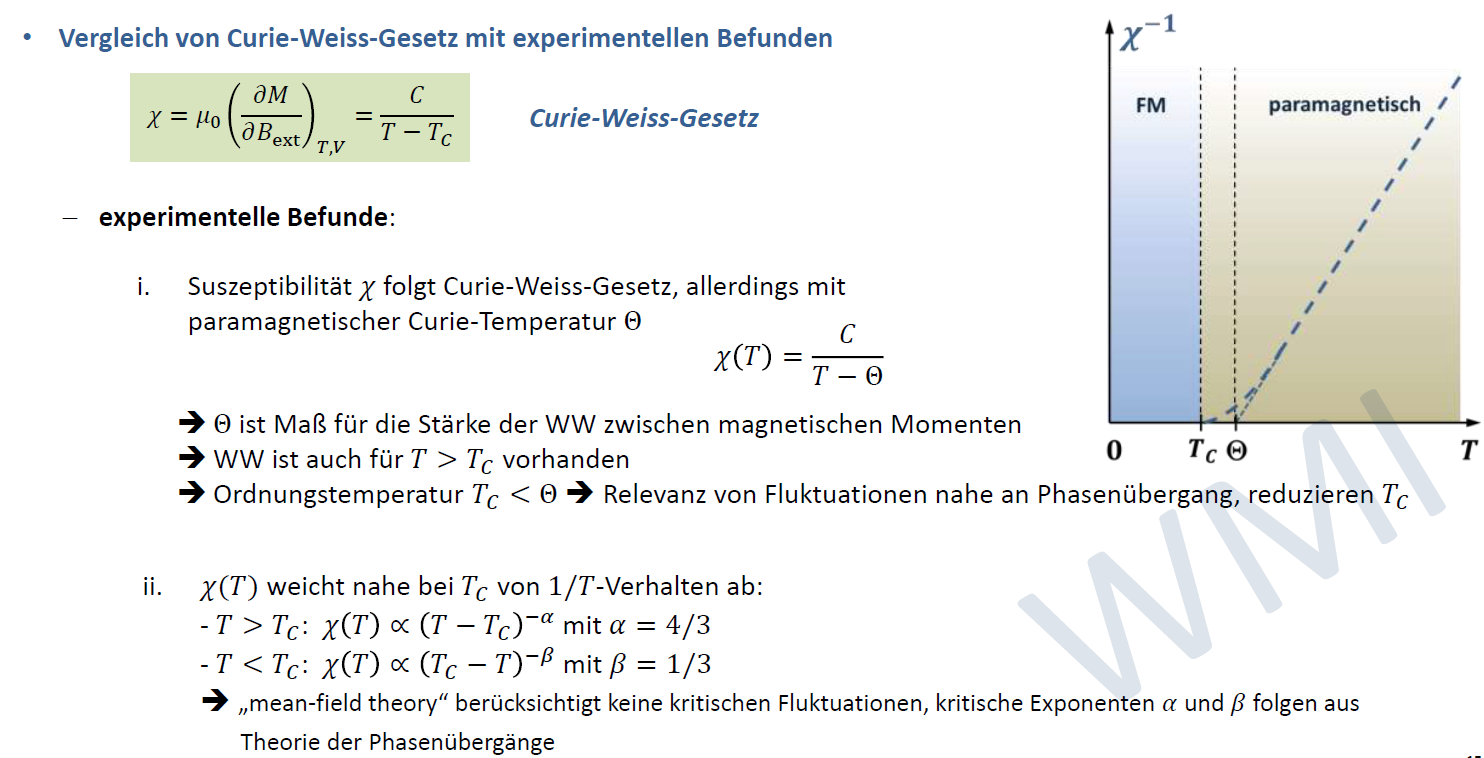 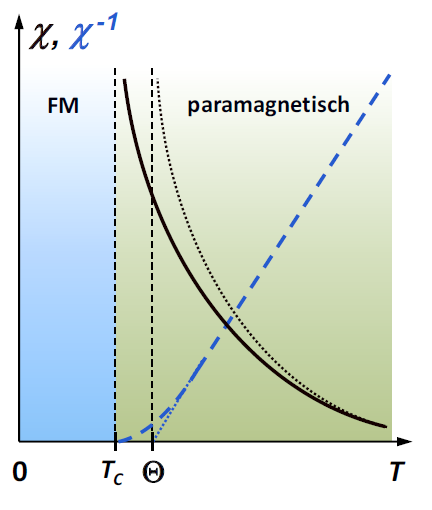